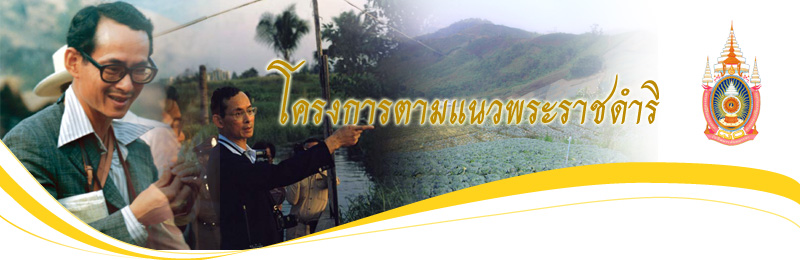 โครงการเรียนรู้ตามรอยพระยุคลบาทและโครงการพระราชดำริ (หลักสูตรกำนัน ผู้ใหญ่บ้าน)การมอบนโยบายกรมการปกครองโดย  นายกฤษฎา  บุญราช  อธิบดีกรมการปกครองวันจันทร์ที่ 8 กันยายน 2557
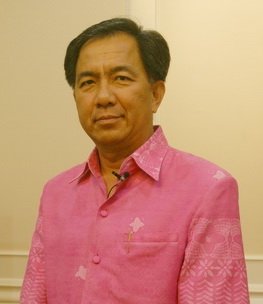 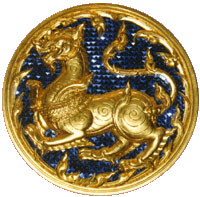 นโยบายกรมการปกครอง
1. Road map  แนวทางการบริหารงานของ คสช.
2. แผนงานโครงการในระยะเร่งด่วนของ มท. เพื่อขับเคลื่อนยุทธศาสตร์ตามแนวทางของ คสช.
 Road map 1 การปรองดองสมานฉันท์
 Road map 2 การแก้ไขปัญหาความเดือดร้อนของประชาชน
 Road map 3 การกระตุ้นเศรษฐกิจ สร้างรายได้และลดความเหลื่อมล้ำ
 Road map 4 การรักษาความมั่นคง/ความสงบเรียบร้อยภายในประเทศ
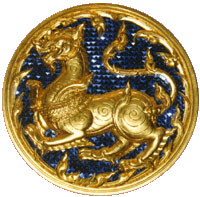 นโยบายกรมการปกครอง (ต่อ)
3. ภารกิจตามคำชี้แจง/ประกาศ/คำสั่งของ คสช.                             ที่เกี่ยวข้องกับกรมการปกครอง
4. การขับเคลื่อนภารกิจของ คสช.
5. การขับเคลื่อนภารกิจของกรมการปกครองที่สำคัญ ดังนี้
ปกป้องสถาบันสำคัญของชาติ
การสร้างความปรองดองสมานฉันท์เพื่อการปฏิรูป
การป้องกันและแก้ไขปัญหายาเสพติด
การแก้ไขปัญหาจังหวัดชายแดนภาคใต้
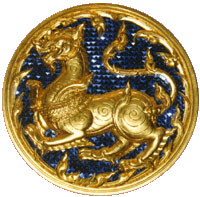 นโยบายกรมการปกครอง (ต่อ)
การรักษาความสงบเรียบร้อย
 การแก้ไขปัญหาแรงงานต่างด้าวและการค้ามนุษย์
 การแก้ไขปัญหาการติดตามทวงหนี้ชาวนาอย่างไม่เป็นธรรม
 ห้ามเล่นการพนันที่ผิดกฎหมาย
 การส่งมอบอาวุธปืน เครื่องกระสุนปืน หรือวัตถุที่สำหรับ         
      ใช้เฉพาะแต่การสงคราม
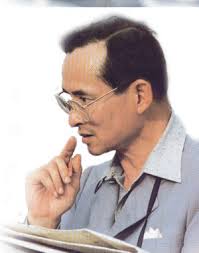 การเดินตามรอยเบื้องพระยุคลบาท
ด้วยหลักการและแนวทาง “ปรัชญาเศรษฐกิจพอเพียง”  นั่นคือ การยึดหลักทางสายกลางและความไม่ประมาท คำนึงถึงความพอประมาณ ความมีเหตุผล การสร้างภูมิคุ้มกันที่ดีในตัว ตลอดจนการใช้ความรู้ด้วยความรอบคอบ ระมัดระวัง และมีคุณธรรมเป็นพื้นฐานในการตัดสินใจและการกระทำ
การเดินตามรอยเบื้องพระยุคลบาท (ต่อ)
ดร.สุเมธ ตันติเวชกุล ได้อธิบายถึงเศรษฐกิจพอเพียงตามแนวพระราชดำริ ครอบคลุมถึง  4 ด้าน คือ1. มิติด้านเศรษฐกิจ 2. มิติด้านจิตใจ3. มิติด้านสังคม 4. มิติด้านวัฒนธรรม 	โดยสรุป ปรัชญาเศรษฐกิจ-พอเพียง ตามแนวพระราชดำริ คือ การยึดหลักทางสายกลาง และความไม่ประมาท คำนึงถึงความพอประมาณ ความมีเหตุผล การสร้างภูมิคุ้มกันที่ดีในตัว ตลอดจนการใช้ความรู้ด้วยความรอบคอบ ระมัดระวัง และมีคุณธรรมเป็นพื้นฐานในการตัดสินใจและการกระทำ
แนวทางการปฏิบัติงานตามโครงการอันเนื่องมาจากพระราชดำริ
1.ท่านต้องค้นหาพระราชดำริที่เป็นทฤษฎีในการพัฒนา- มีหลักการอย่างไร- มีวิธีการอย่างไร- นำมาระดมสมอง2.วิธีแบ่งประเภทโครงการพระราชดำริ - เป็นโครงการประเภทพัฒนาทรัพยากรธรรมชาติและสิ่งแวดล้อม- เป็นโครงการประเภทพัฒนาคุณภาพชีวิต
- เป็นโครงการเสริมสร้างอาชีพ พัฒนารายได้ 
- ประเภทอื่น ๆ
แนวทางการปฏิบัติงานตามโครงการอันเนื่อง    มาจากพระราชดำริ (ต่อ)
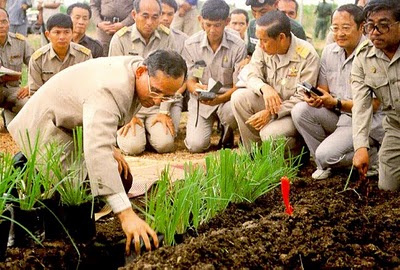 3.วิธีการสนองพระราชดำริ ต้องดูจากที่มา ดังนี้- พระบรมวงศานุวงศ์มีพระราชดำริเมื่อไร กับใคร ที่ไหน เรื่องอะไร - สำนักราชเลขาธิการ หรือ กปร. - เป็นสภาพปัญหาและความต้องการของพื้นที่และประชาชนว่าโครงการนี้น่าจะขอเป็นโครงการพระราชดำริ
แนวทางการปฏิบัติงานตามโครงการอันเนื่อง    มาจากพระราชดำริ (ต่อ)
4.บทบาทของกำนัน ผู้ใหญ่บ้าน ต่อโครงการอันเนื่องมาจากพระราชดำริทุกเรื่อง- บทบาทในการวินิจฉัยสภาพปัญหา พื้นที่ คน - บทบาทในการร่วมบริหารโครงการ- บทบาทในการจัดตั้งมวลชนขึ้นมาดูแลรักษาโครงการ - ร่วมกับชุดปฏิบัติการประจำตำบล (ชปต.)
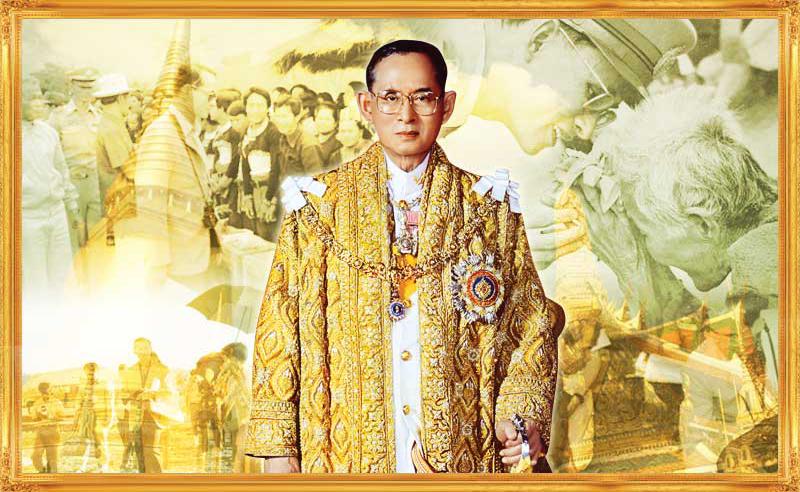 ขอบคุณครับ
 เชิญชมวีดีทัศน์เพลง King of Kings 